Открытый урок в 5 классе
Распорядок дня
Topic of the lesson
4,1,9,12,25.

18,15,21,20,9,            14,5
What time is it, please?Excuse me, what is the time, please ?
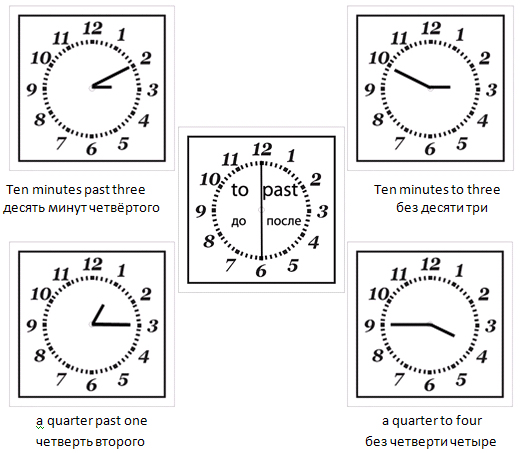 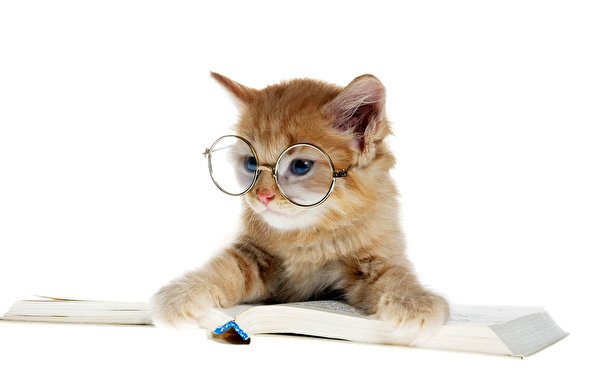 Preposition of time
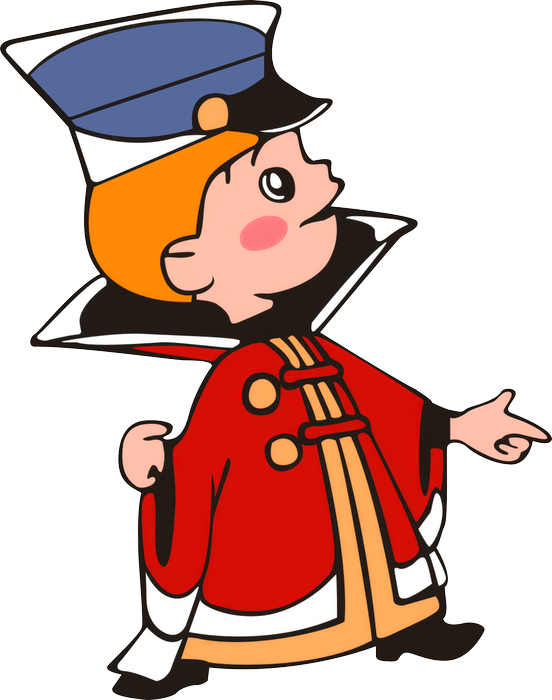 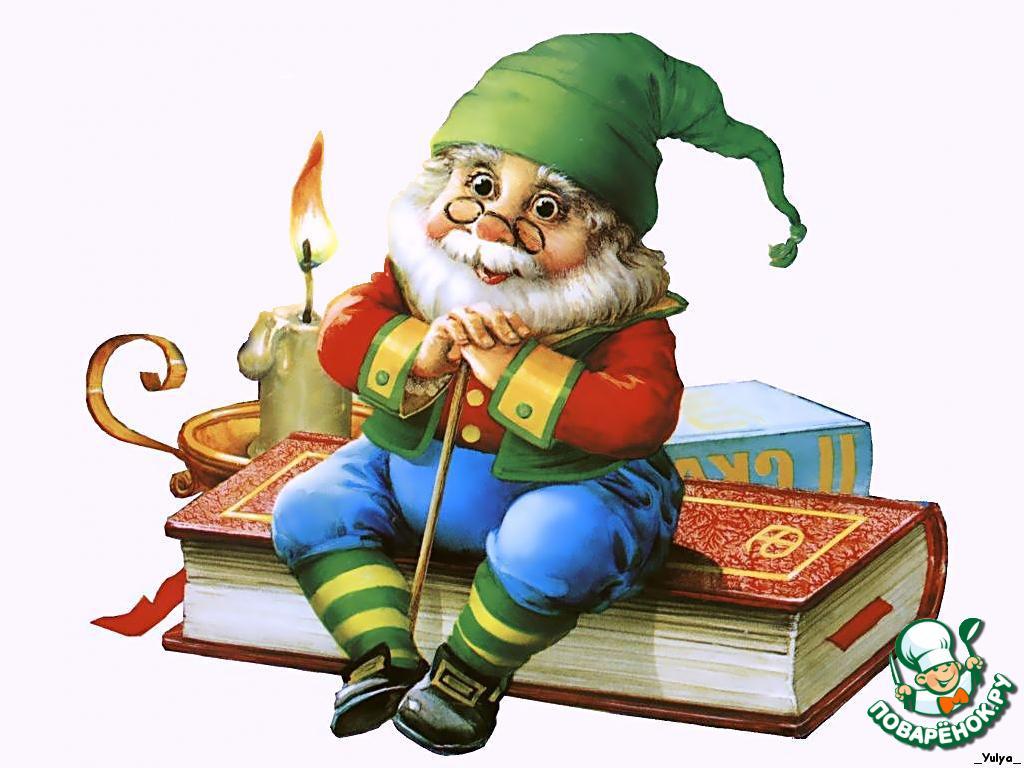 At/On/In не используются перед:
this — this morning/this week и так далее
 every — every day/every week и так далее
last — last August/last week и так далее
next — next Monday/next week и так далее
They are going on holiday next Monday.
Last summer we went to Scotland.
IN также имеет значение "через":
In five minutes/in a few days/in six weeks/in two years — через пять минут/через несколько дней/через полтора месяца/через два года
Hurry! The train leaves in five minutes. — Поторопись! Поезд отправляется через пять минут.
I'm leaving ________ next Saturday.
 I always feel tired _____ the evening.
 Will you be at home ________ this evening?
We went to Scotland _________ last summer.
What do you usually do _____ the weekend?
She phones me _______ every Sunday.
Can you play tennis ____ next Sunday?
I'm afraid I can't come to the party ______ Sunday.
We went to bed late _______ last night.
I don't like going out alone _____ night.
I won't be out very long. I'll be back ______ ten minutes.
___Wednesday     ___ 12.30 a.m.   ____ 1977           ____September        ____ 24 September8. ____Friday
At
In
On
Adverbs of frequency
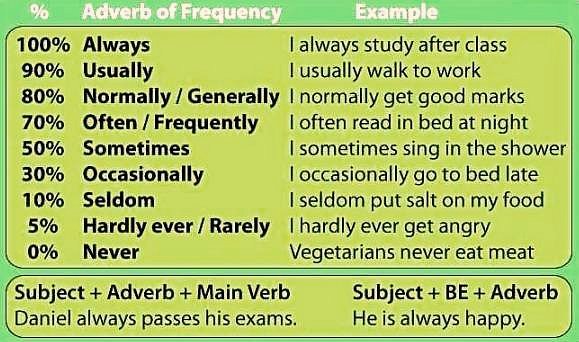 Wake up
HD 3033×1422
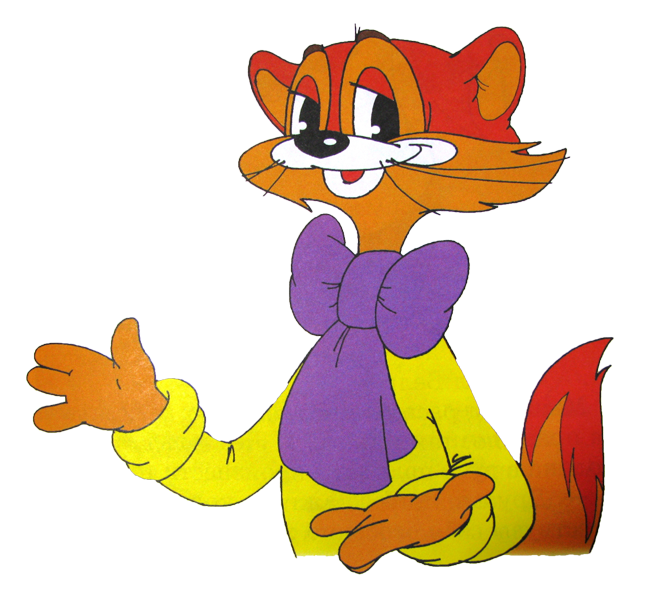 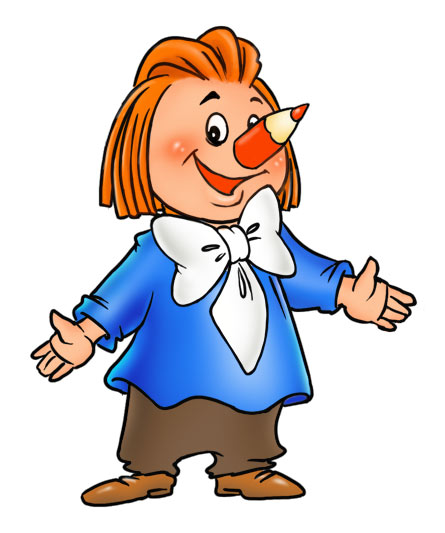 Спасибо за внимание
The end